СП  Комаровская школа
Цветочная клумба
Творческий проект 1 класса
Цель:  создание цветочной клумбы вместе с родителями.
Задачи:
Продумать расположение клумбы;
Вырастить цветочную рассаду;
Высадить цветы на подготовленную клумбу;
Ухаживать за цветами;
Создать фотоальбом.
Наша клумба — загляденье!Полюбуйтесь на неё!Поднимает настроеньеВсем, кто к ней ни подойдёт.
Машьянов Юрий
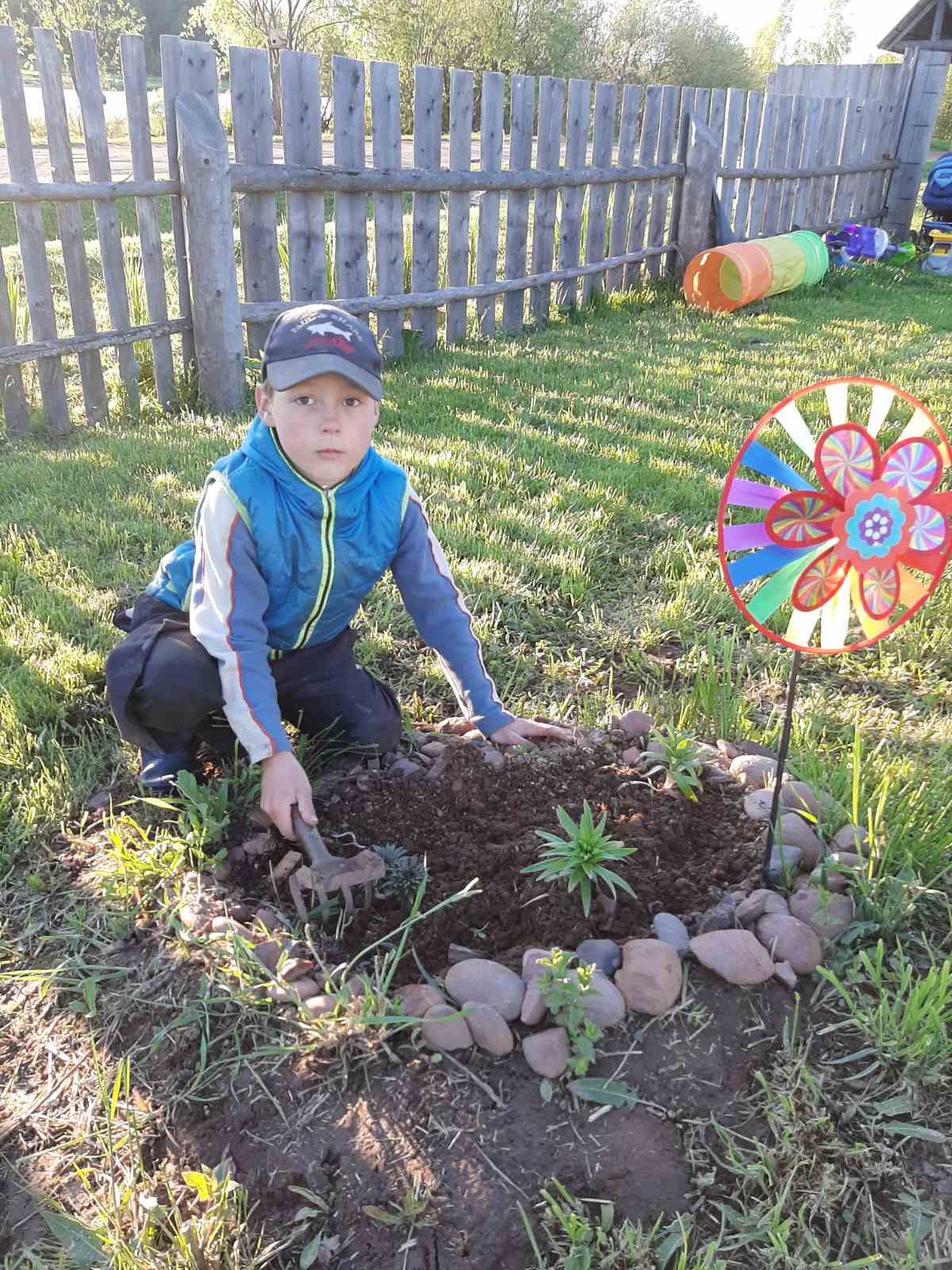 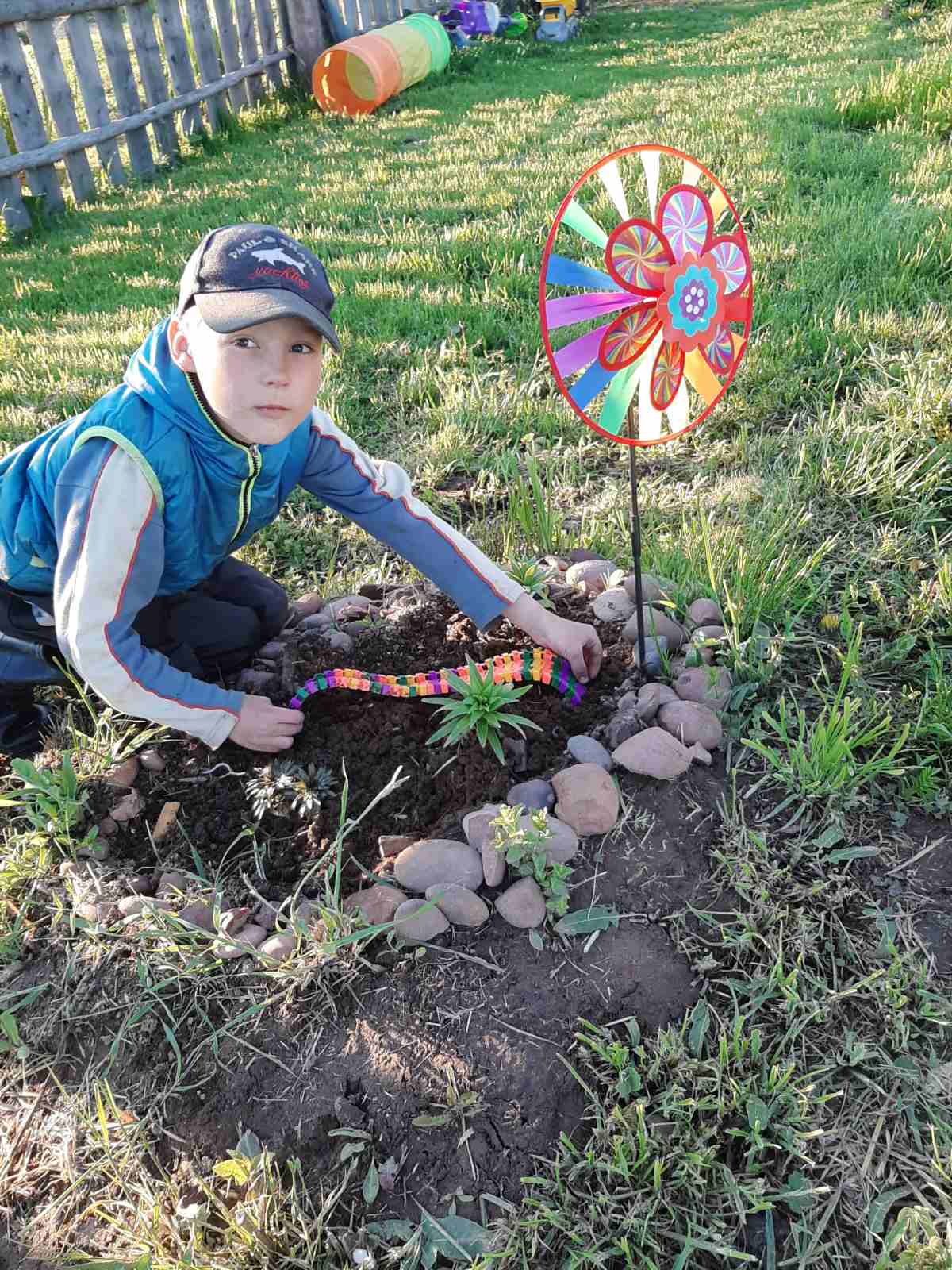 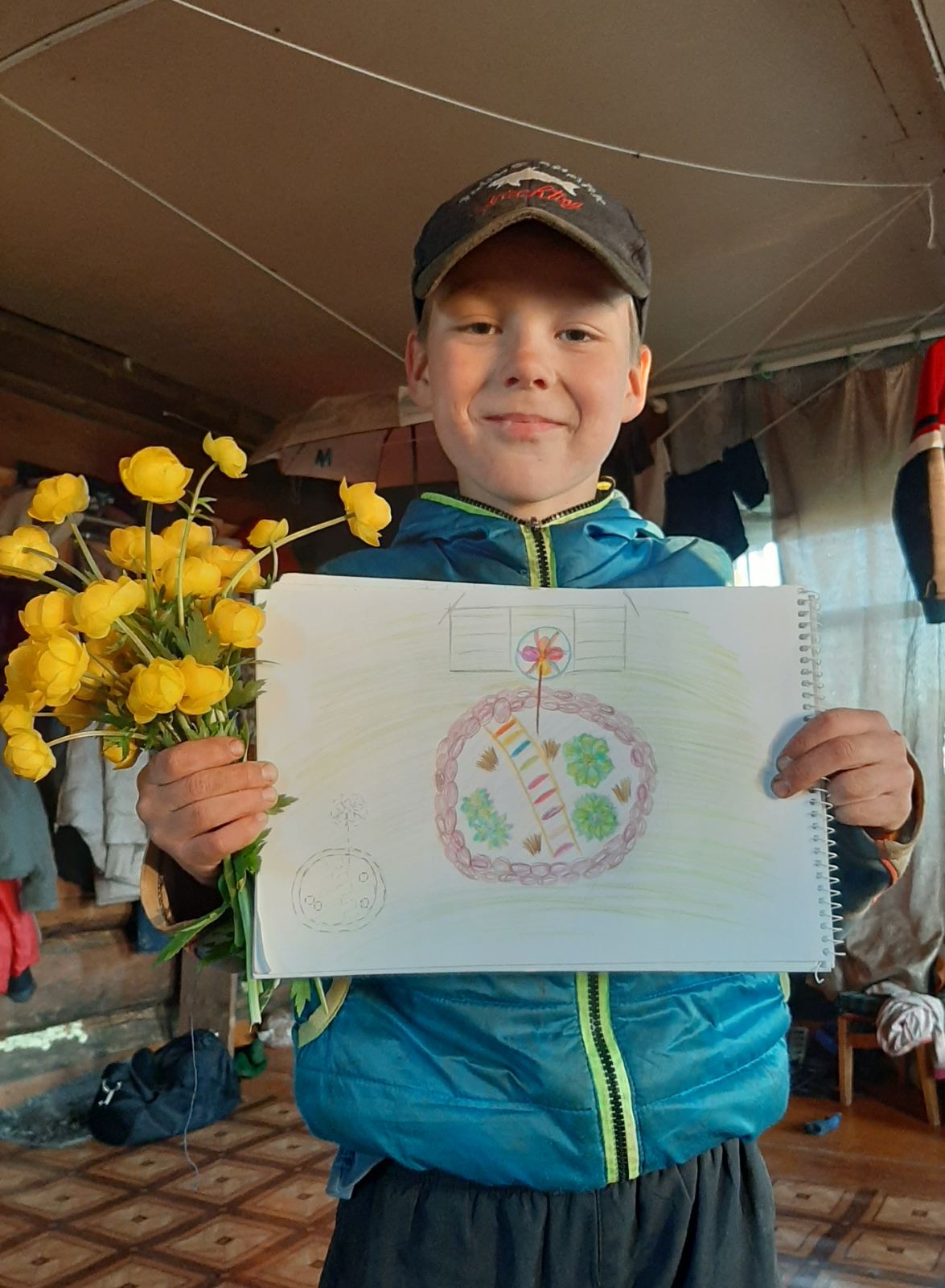 Макаров Андрей
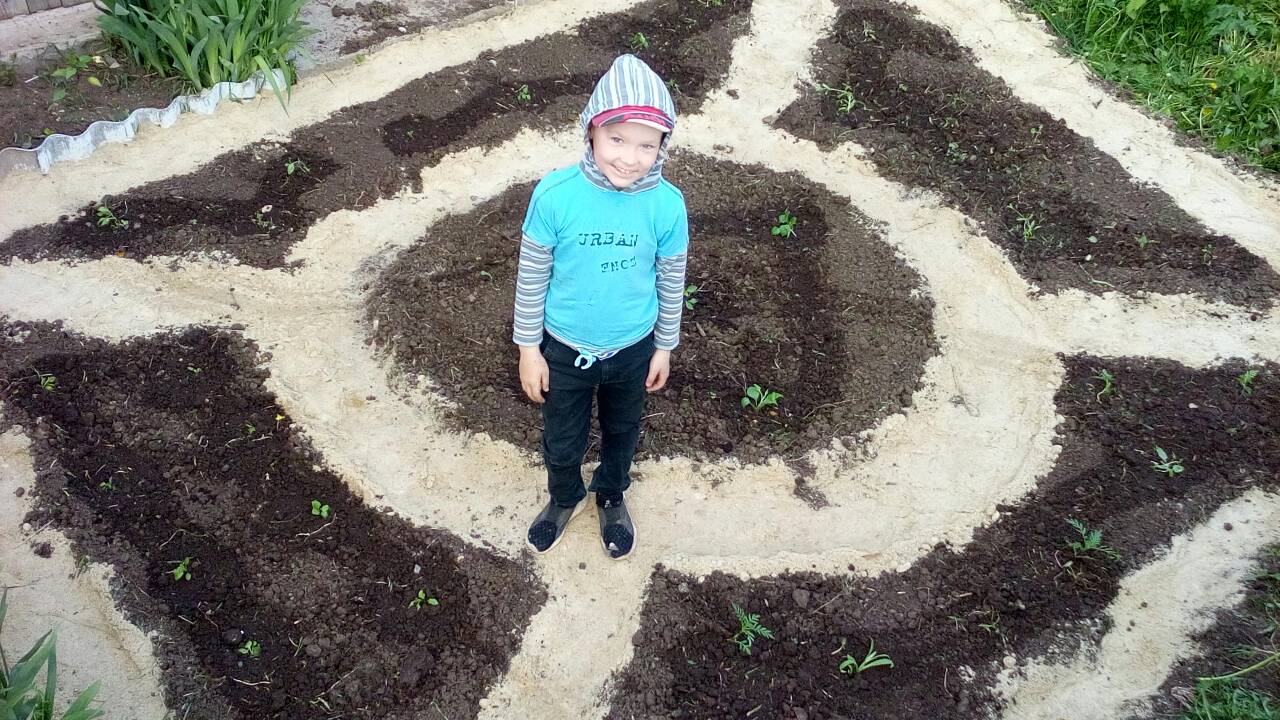 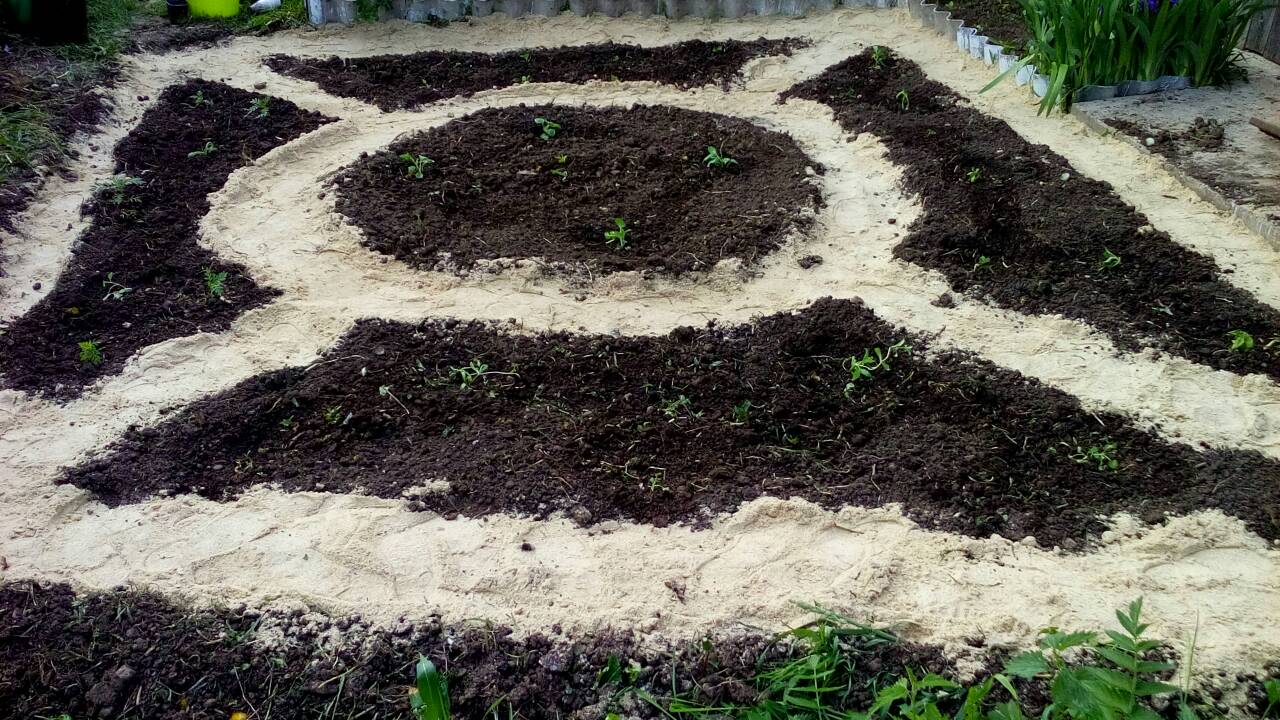 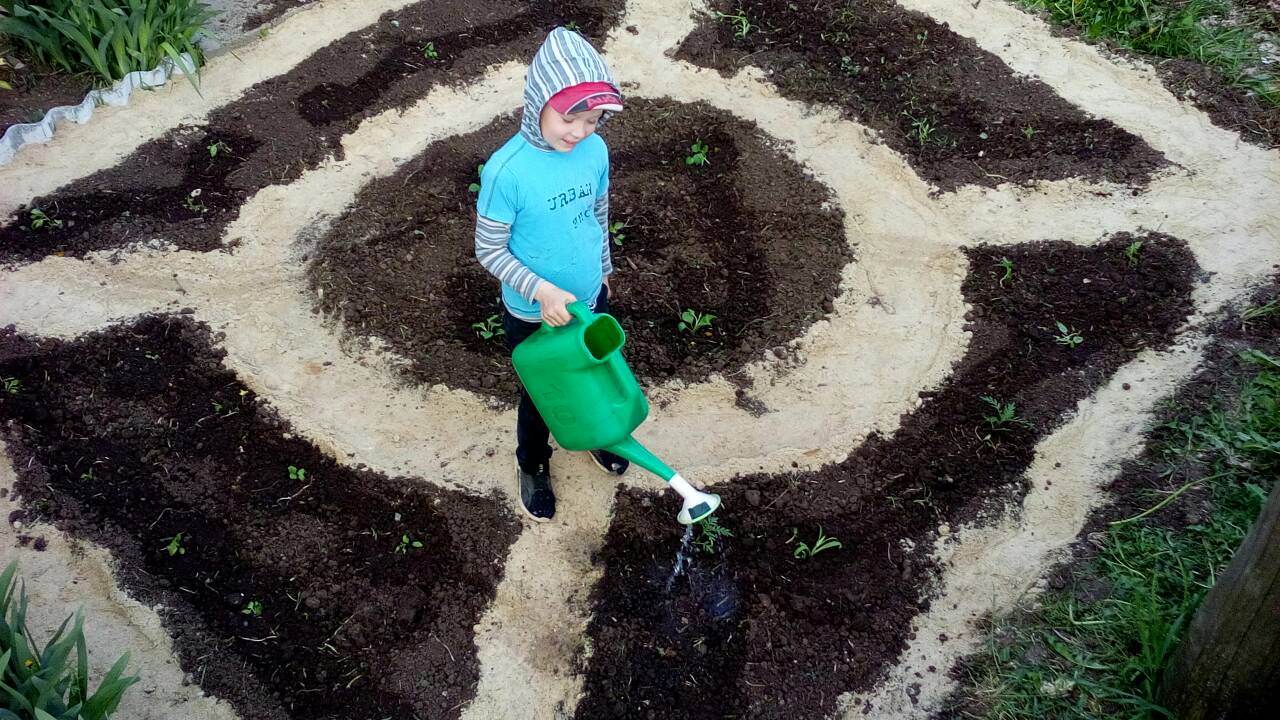 Бизяева Мария
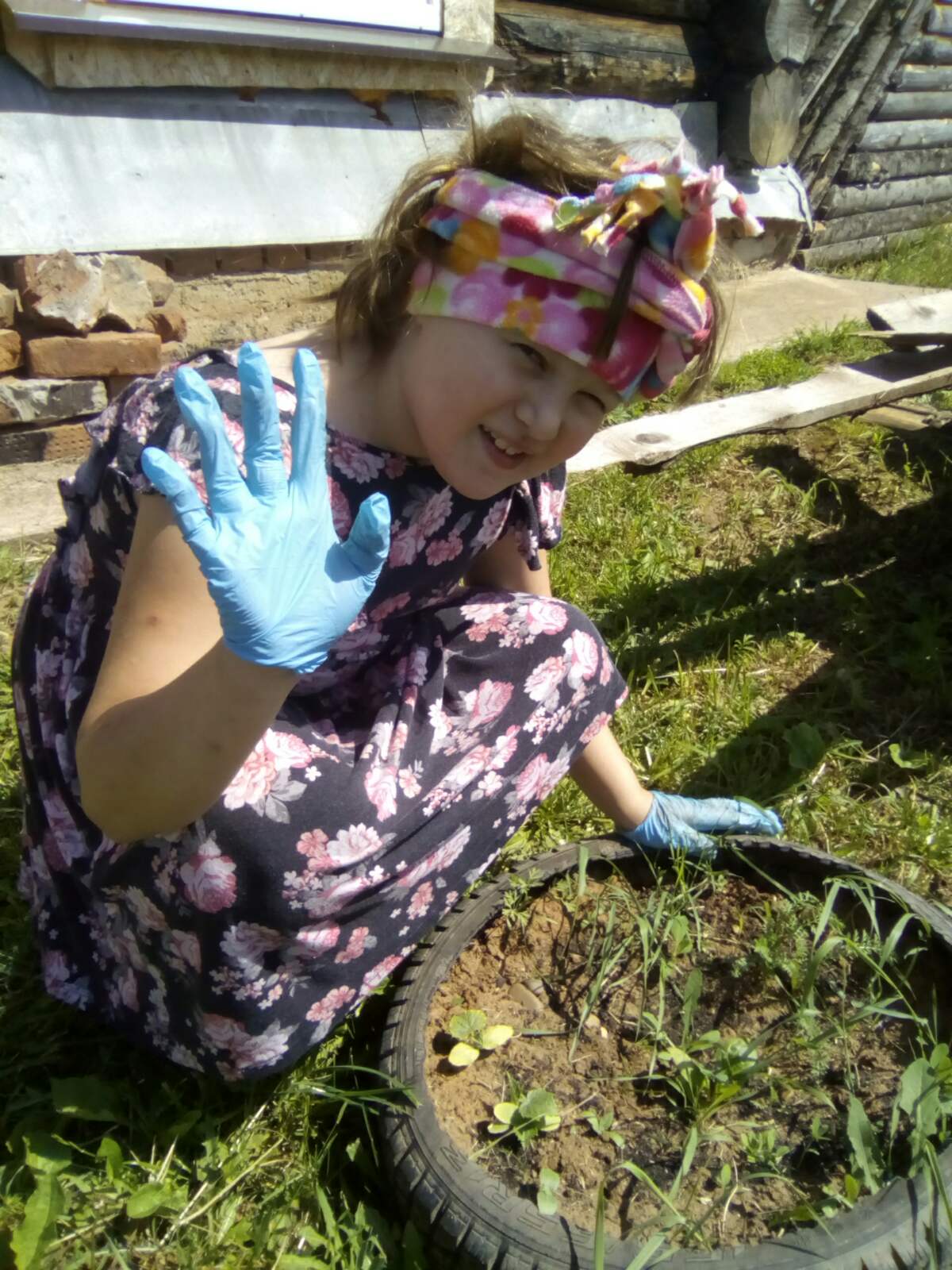 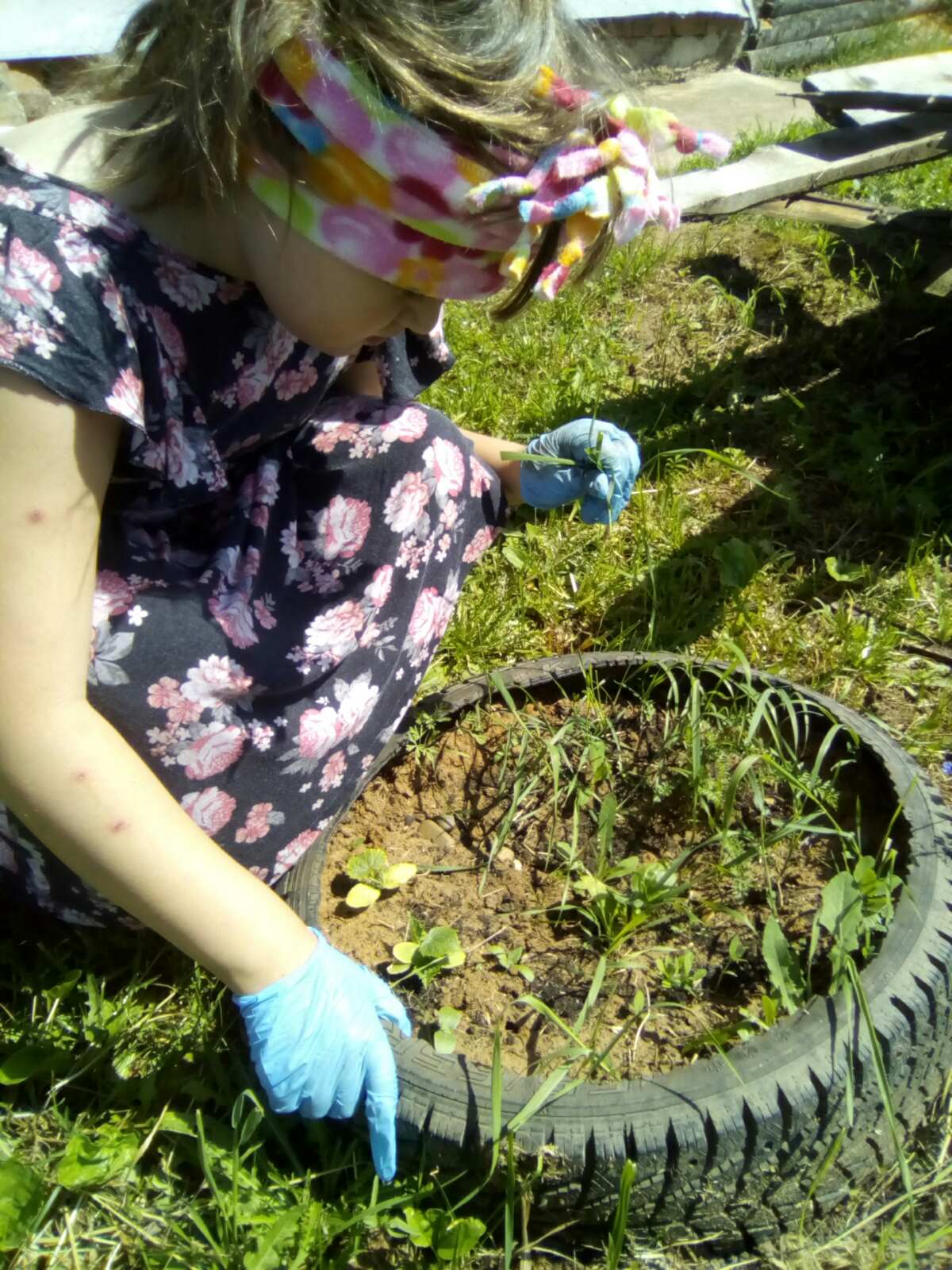 Сурков Степан
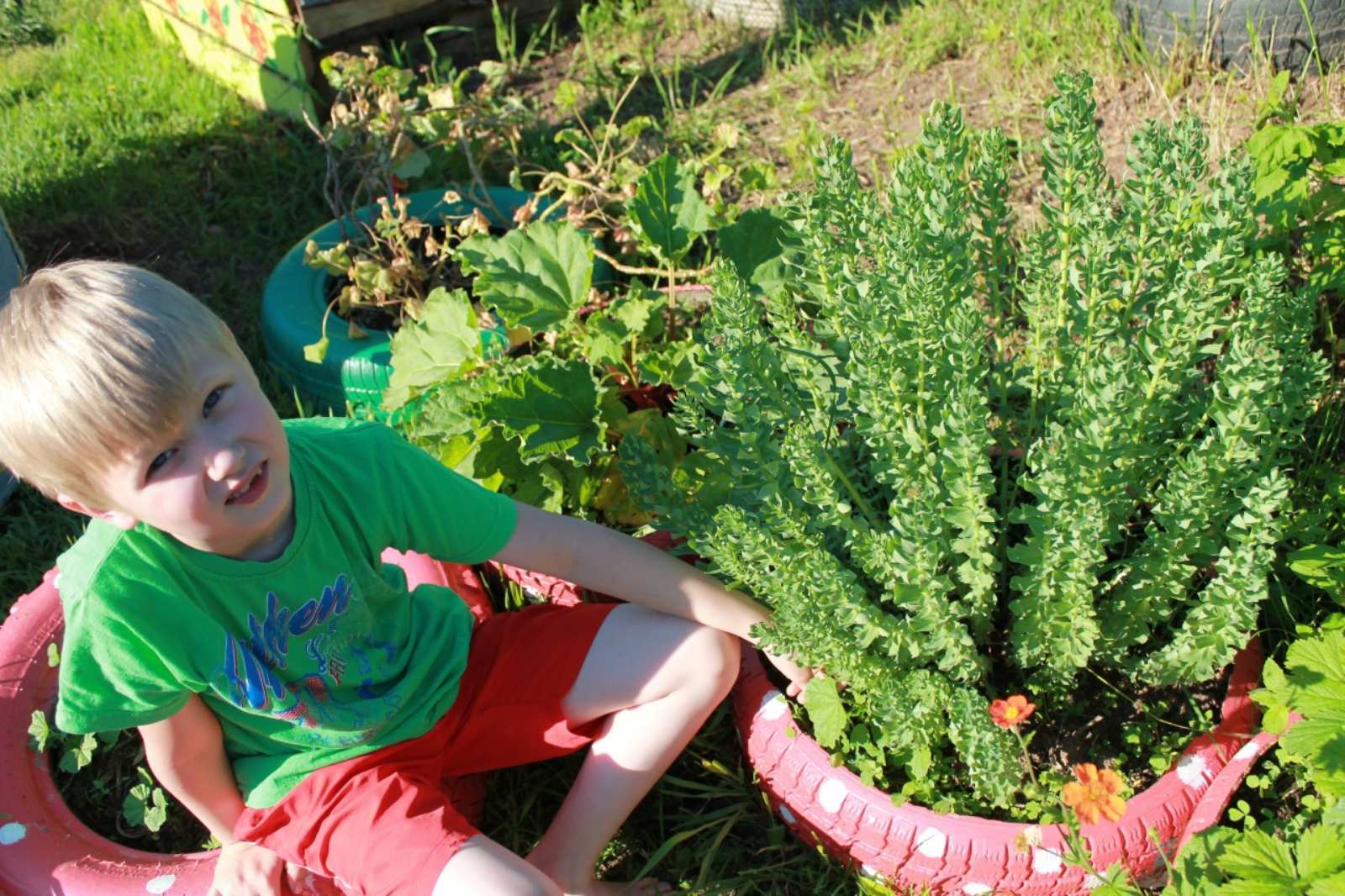 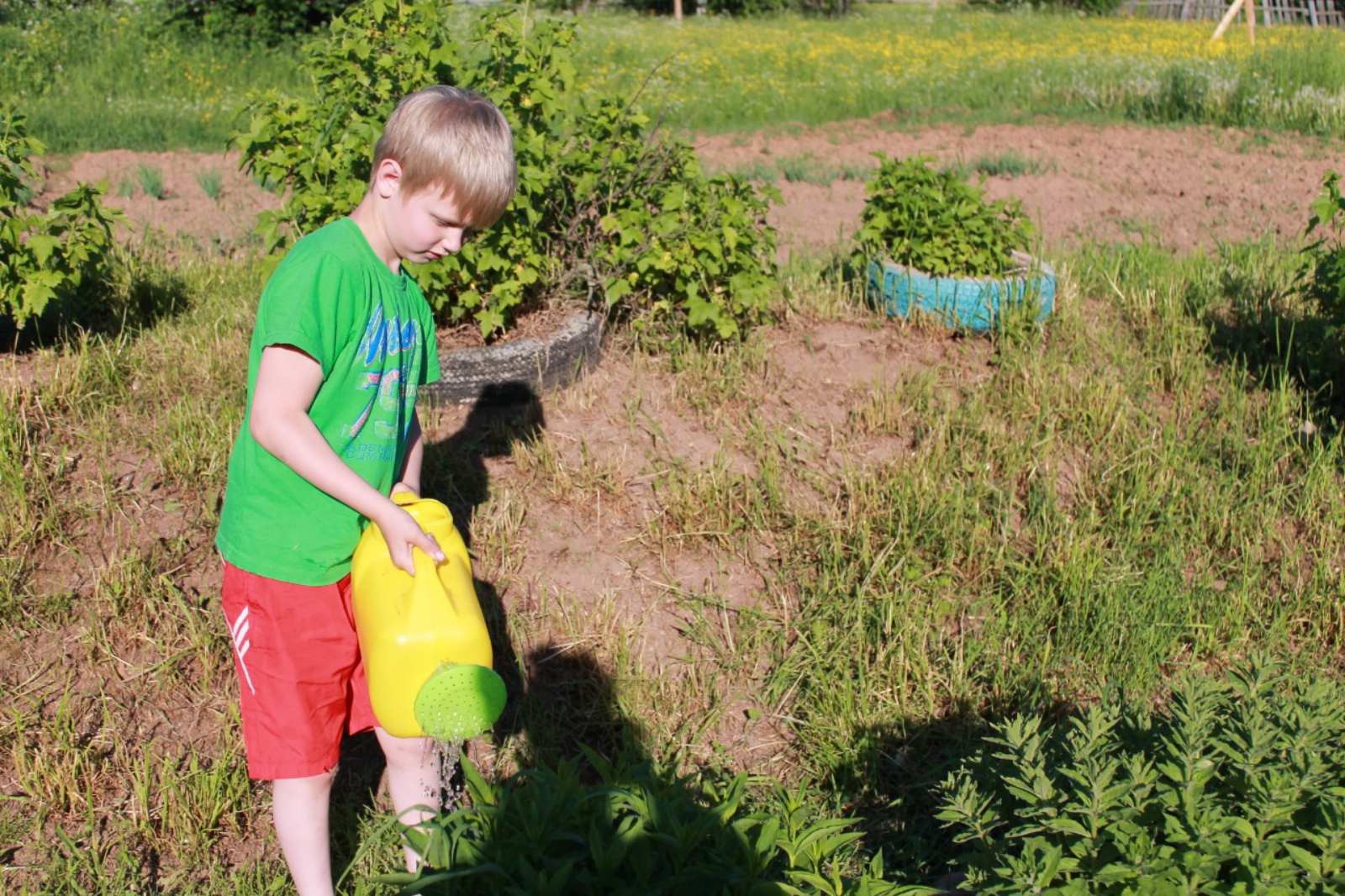 Шаврина Ксения
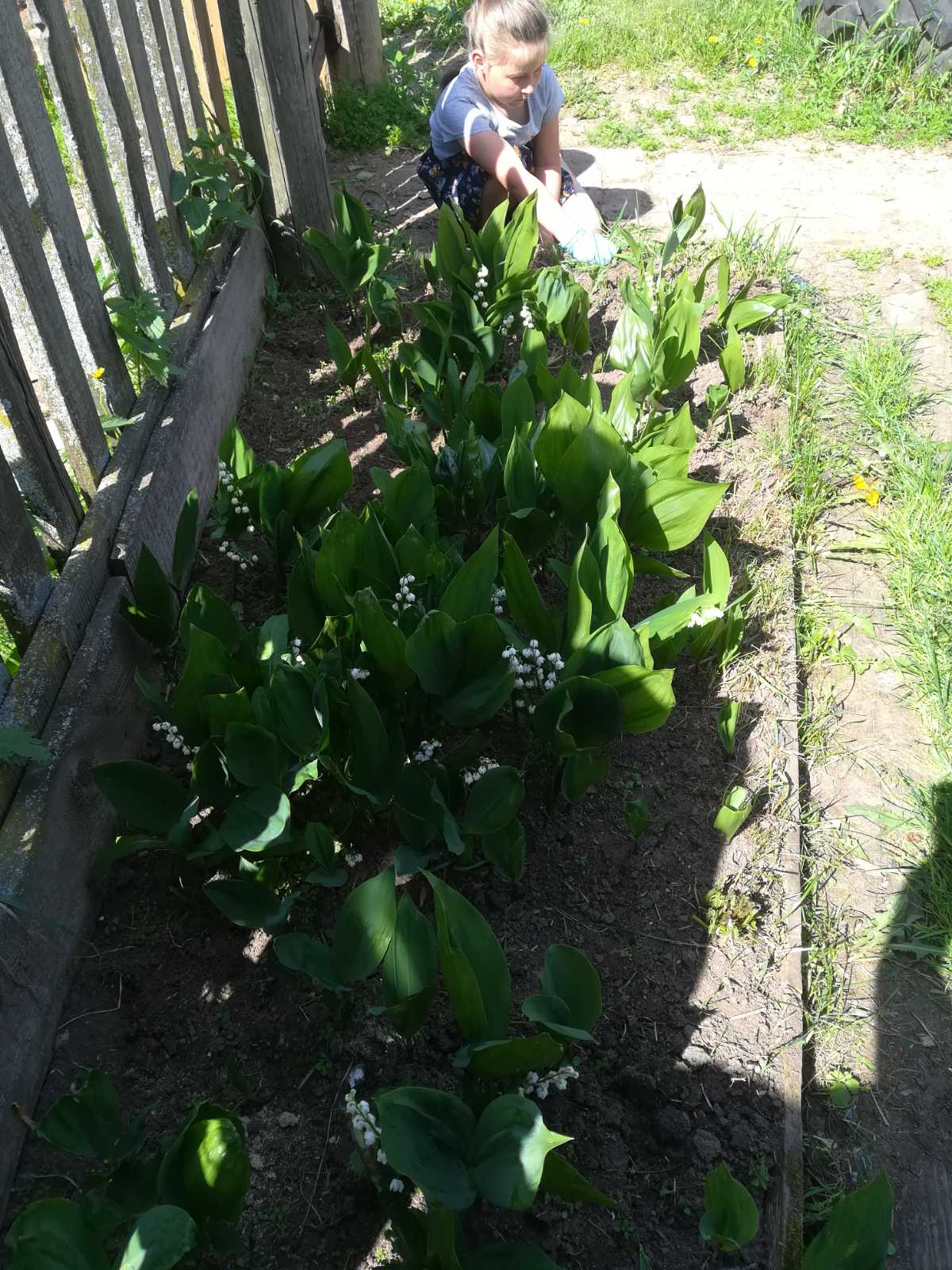 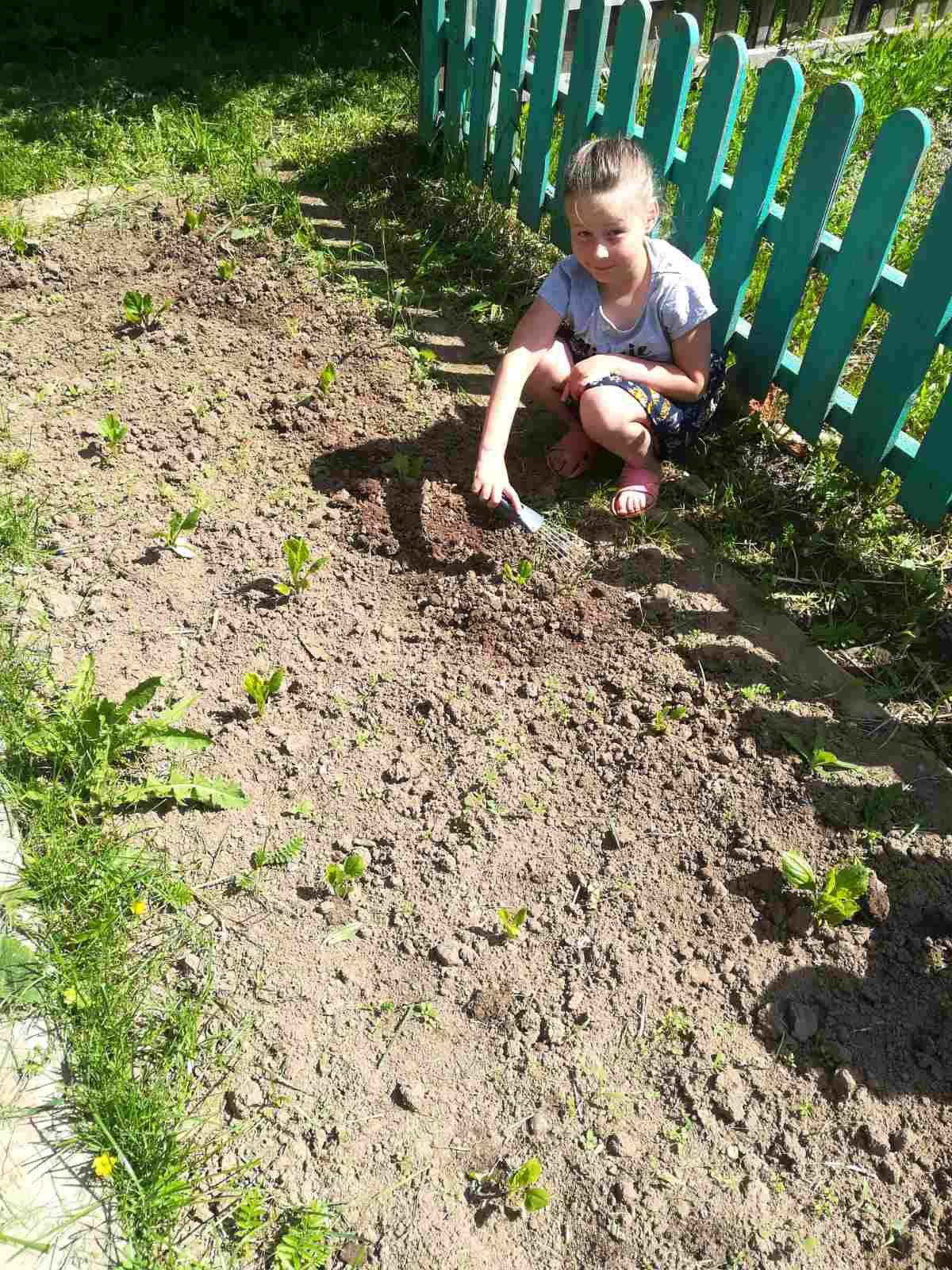 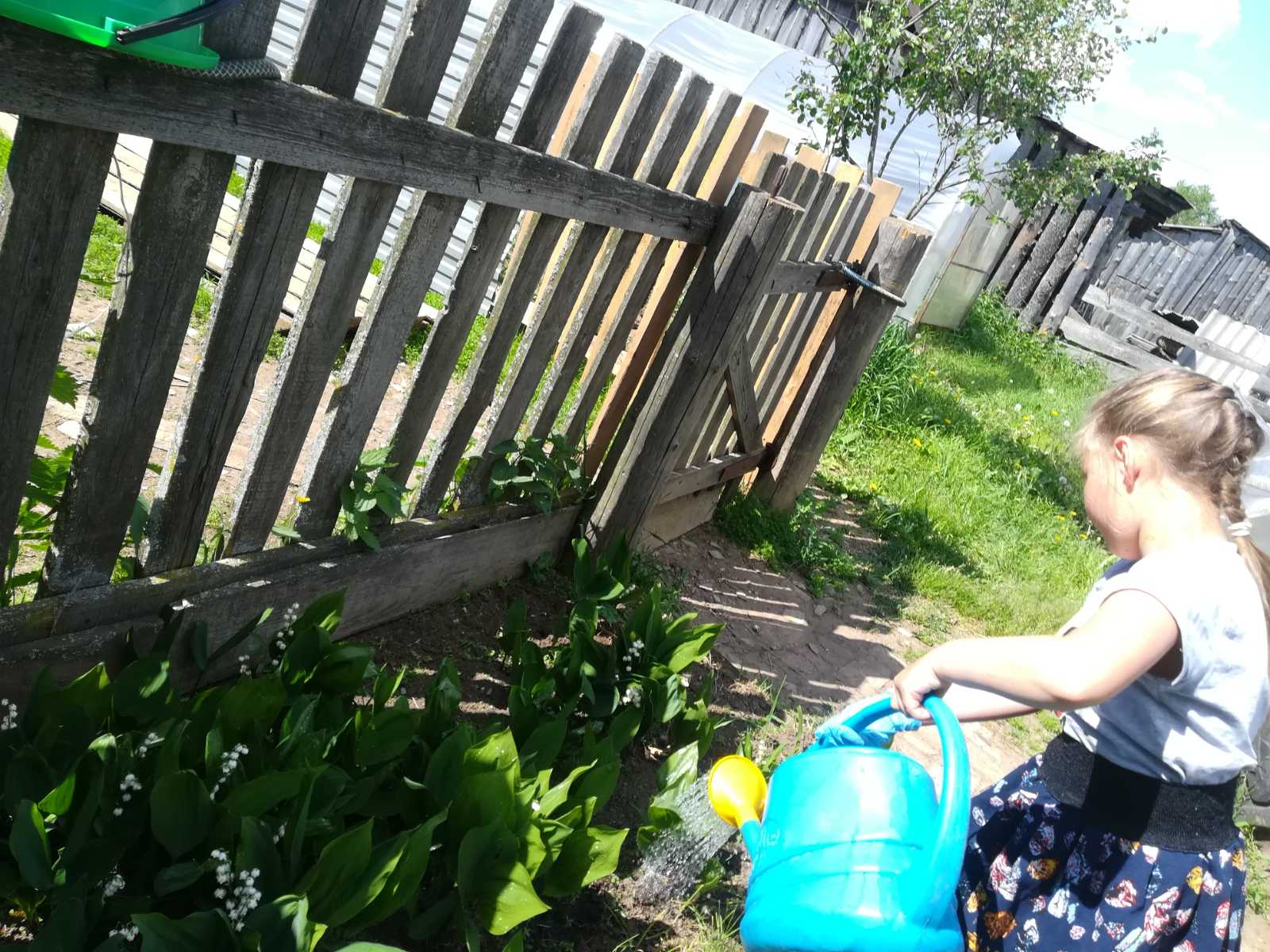 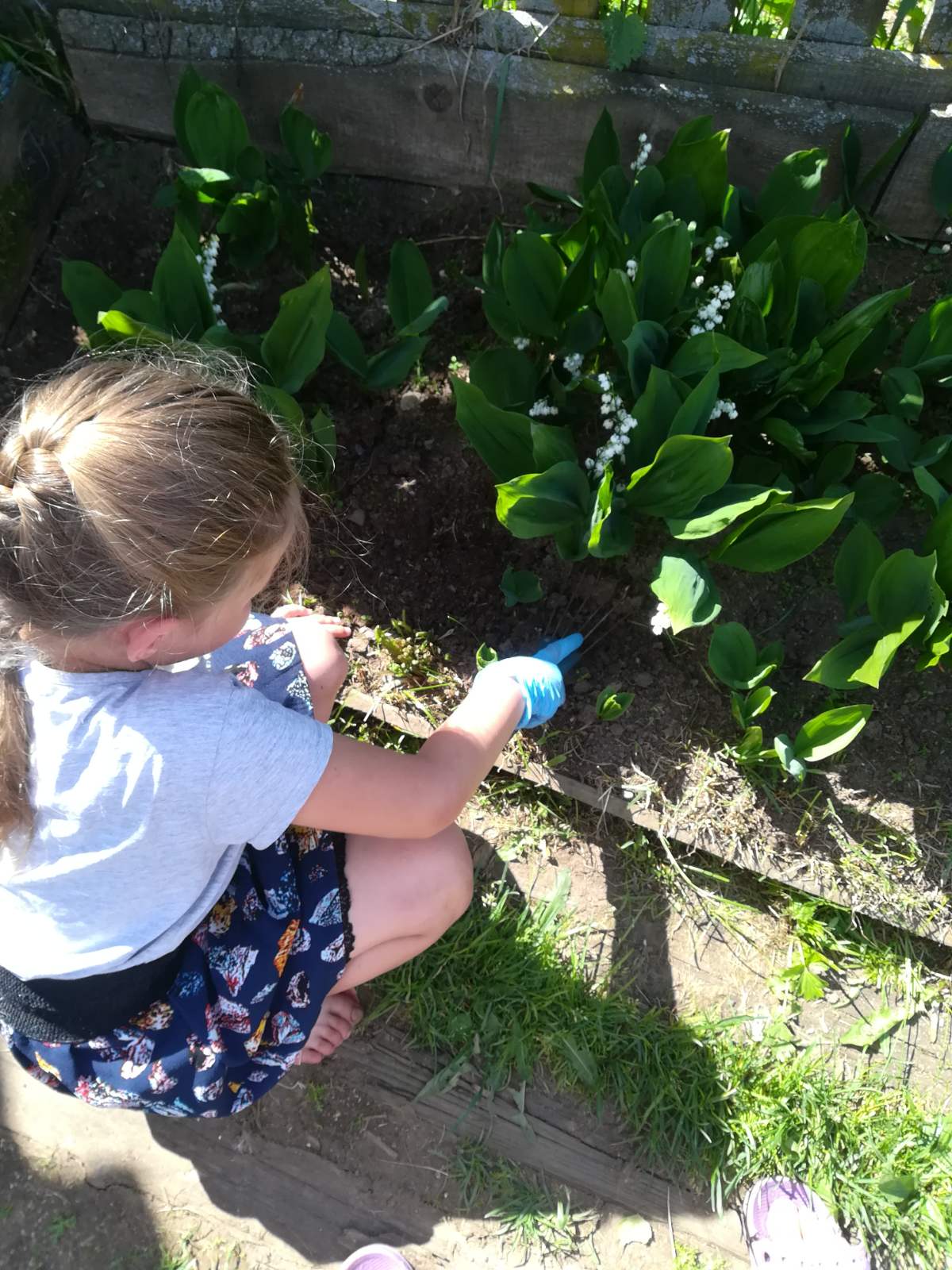 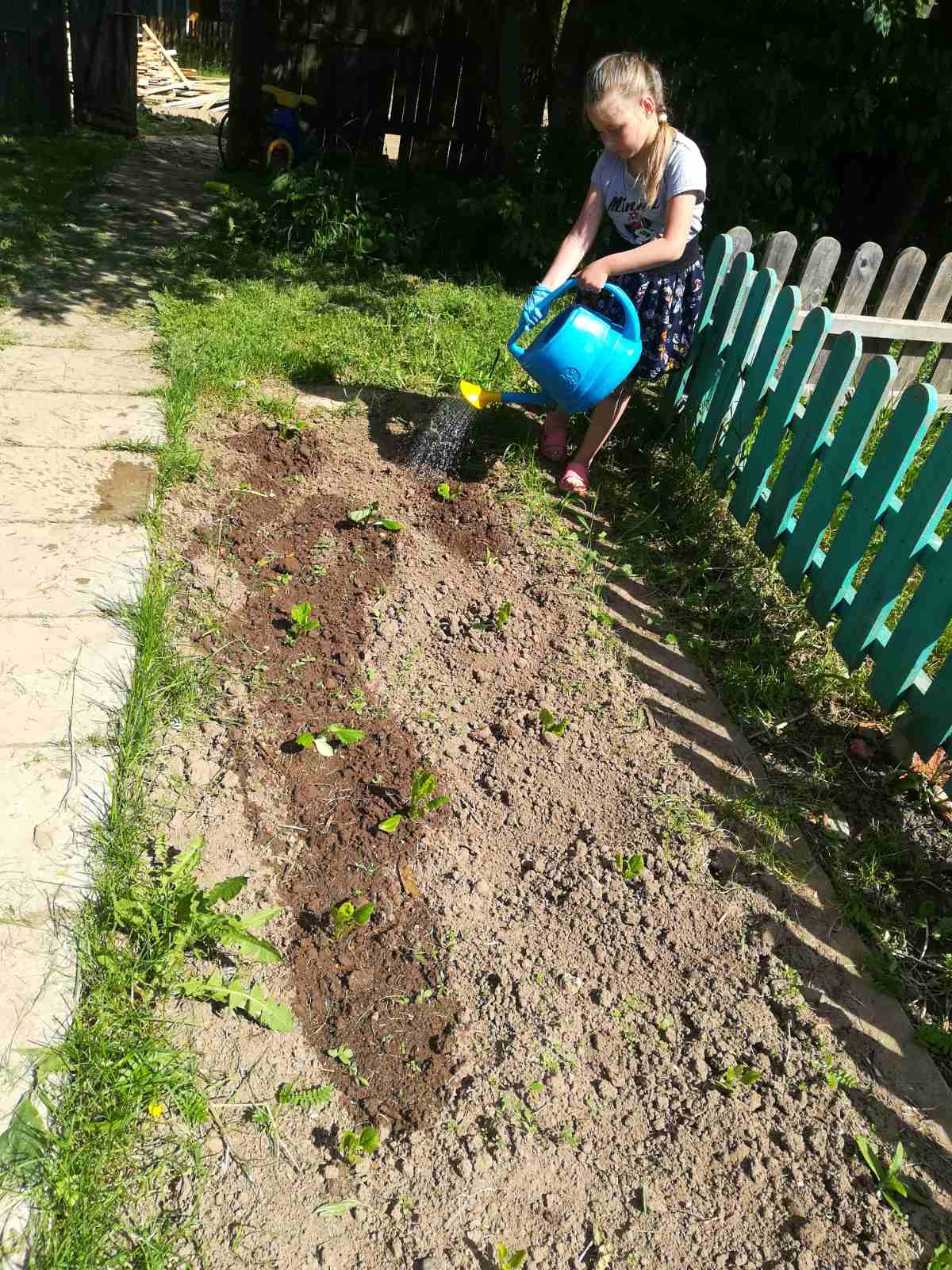 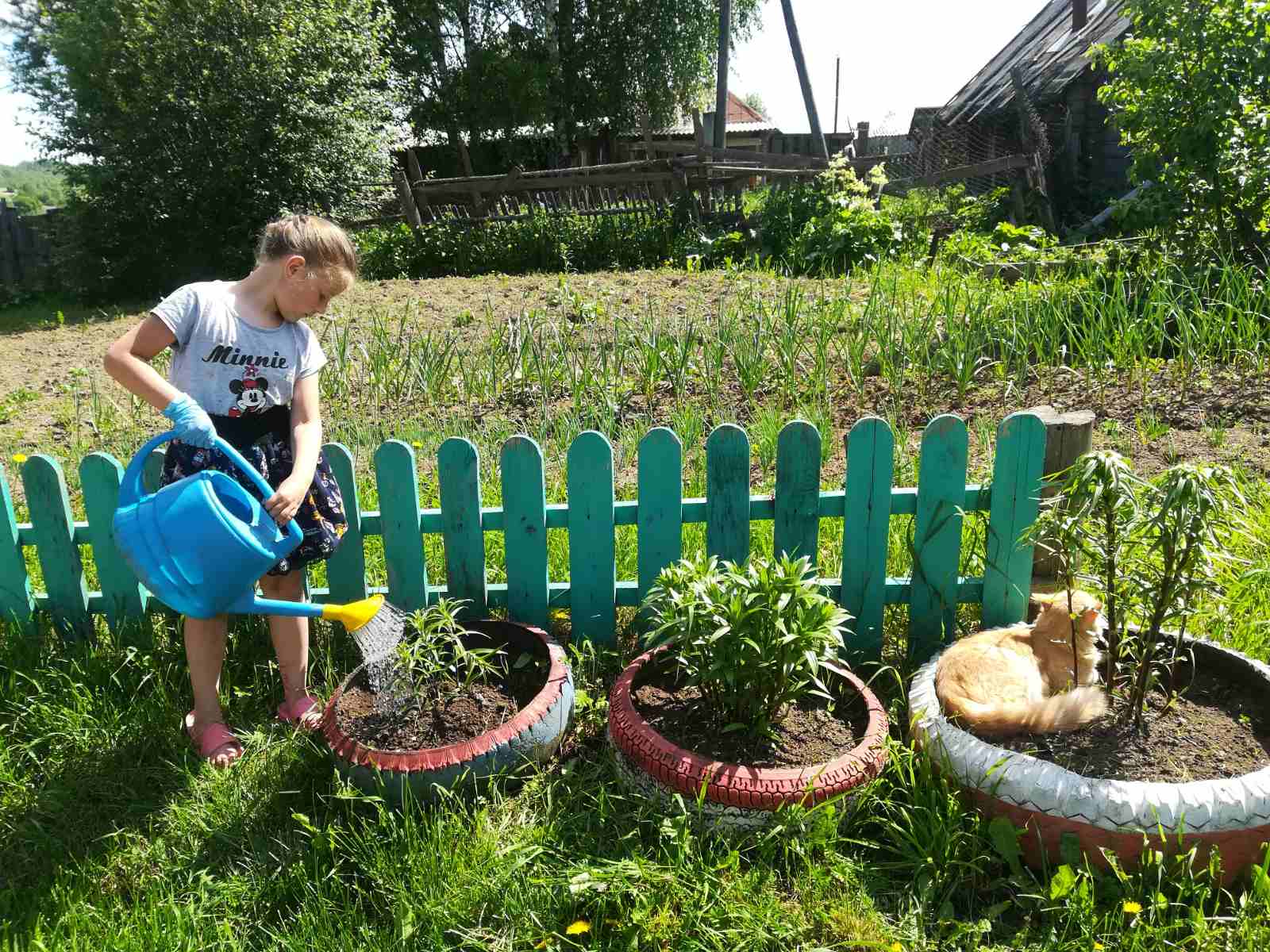 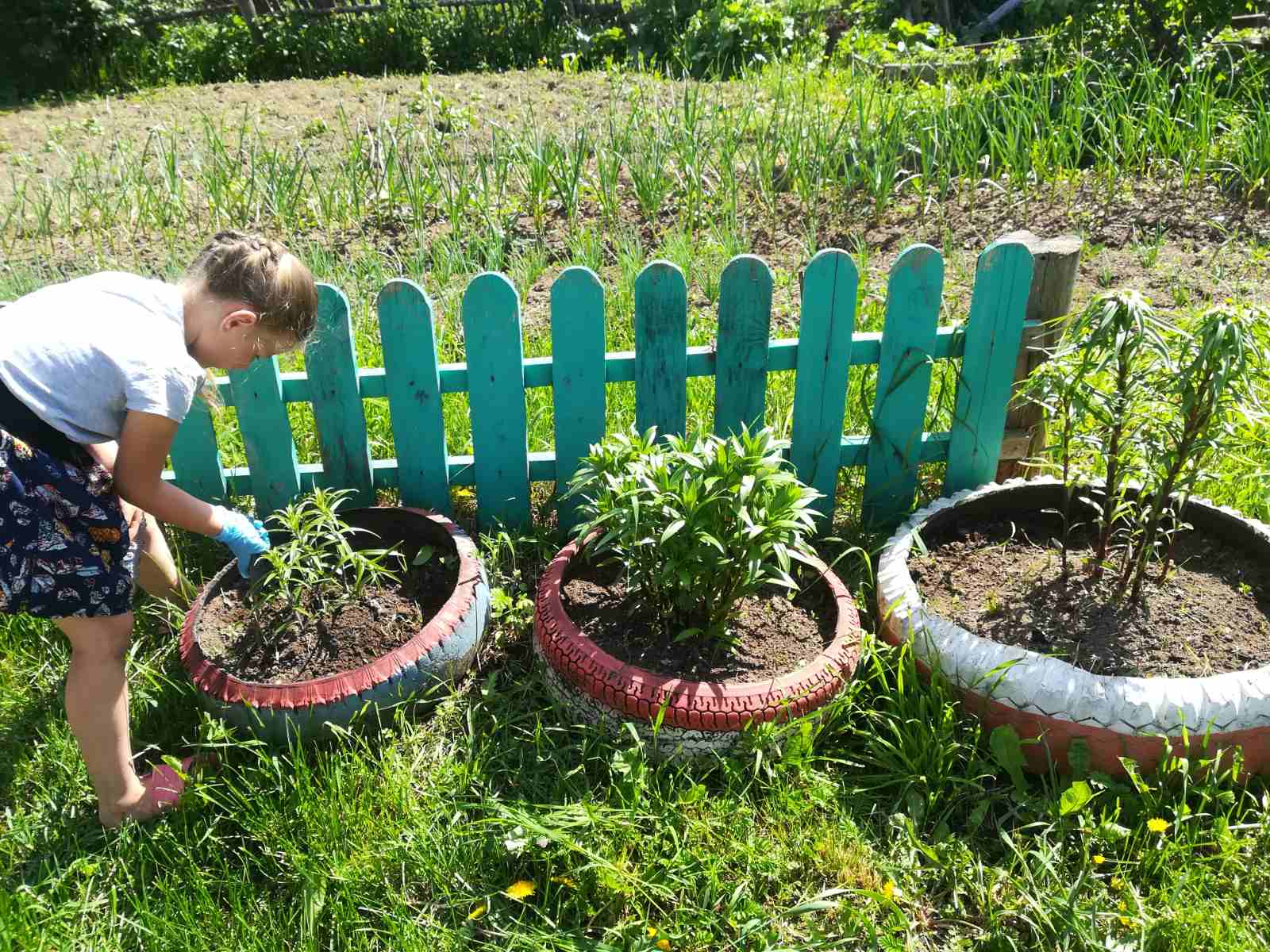 Мы цветочки рвать не будем,И другим сказать спешим:Пусть приносят радость людям,Всем — и крохам, и большим!